Insights From the 2025 BEAT Study
Outline
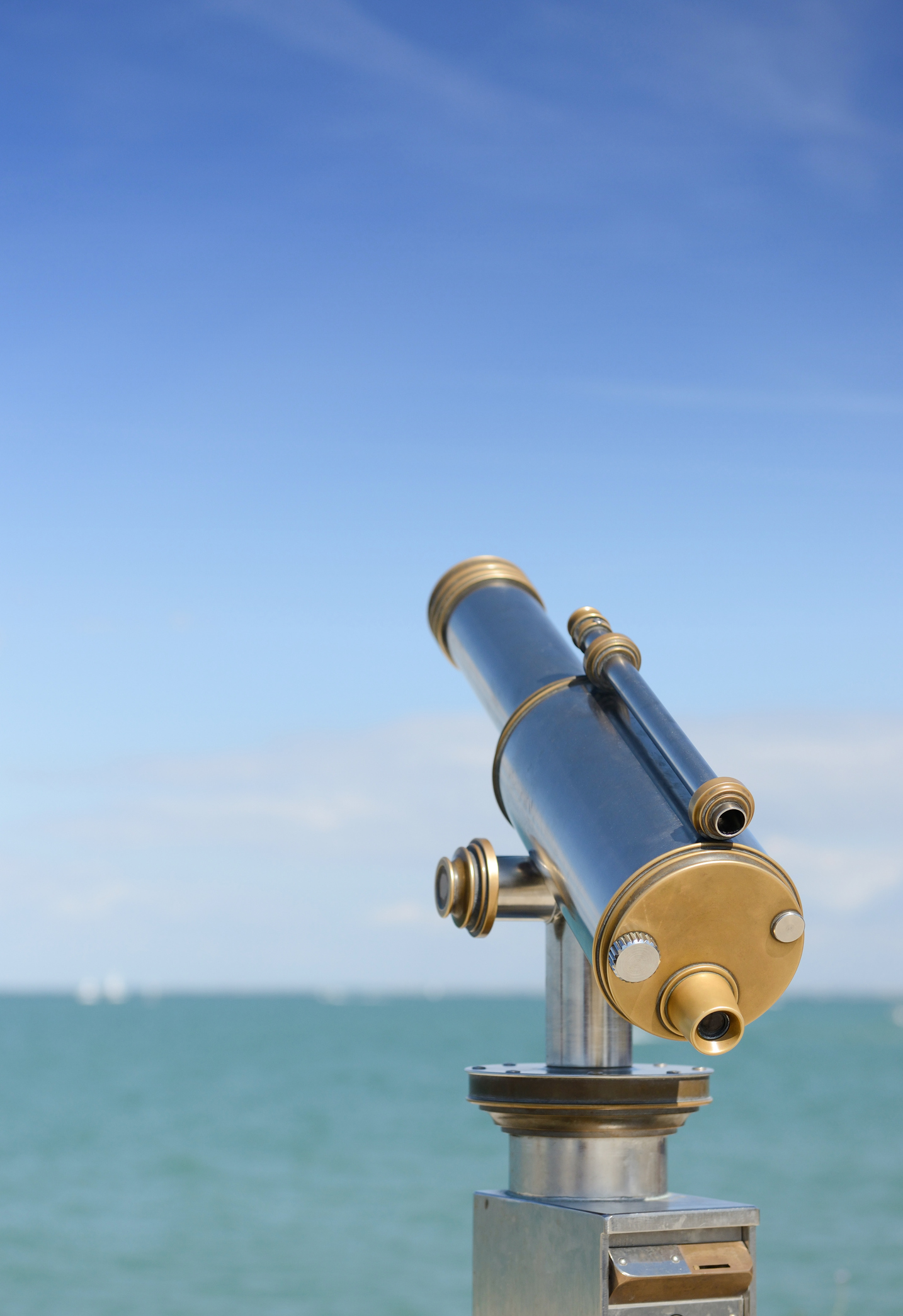 Employee Views of Benefits
Benefits Education
Employment Attitudes
Employee Views of Benefits
Satisfaction With Benefits
Based on all employees. Satisfaction was rated on a 0-10 scale; some categories were merged as follows: Very dissatisfied = 0-2, Somewhat dissatisfied = 3-4, Neutral = 5, Somewhat satisfied = 6-7, Very satisfied = 8-10.
Source: 2025 BEAT Study: Benefits and Employee Attitude Tracker, LIMRA.
Satisfaction by Number of Insurance Benefits Offered
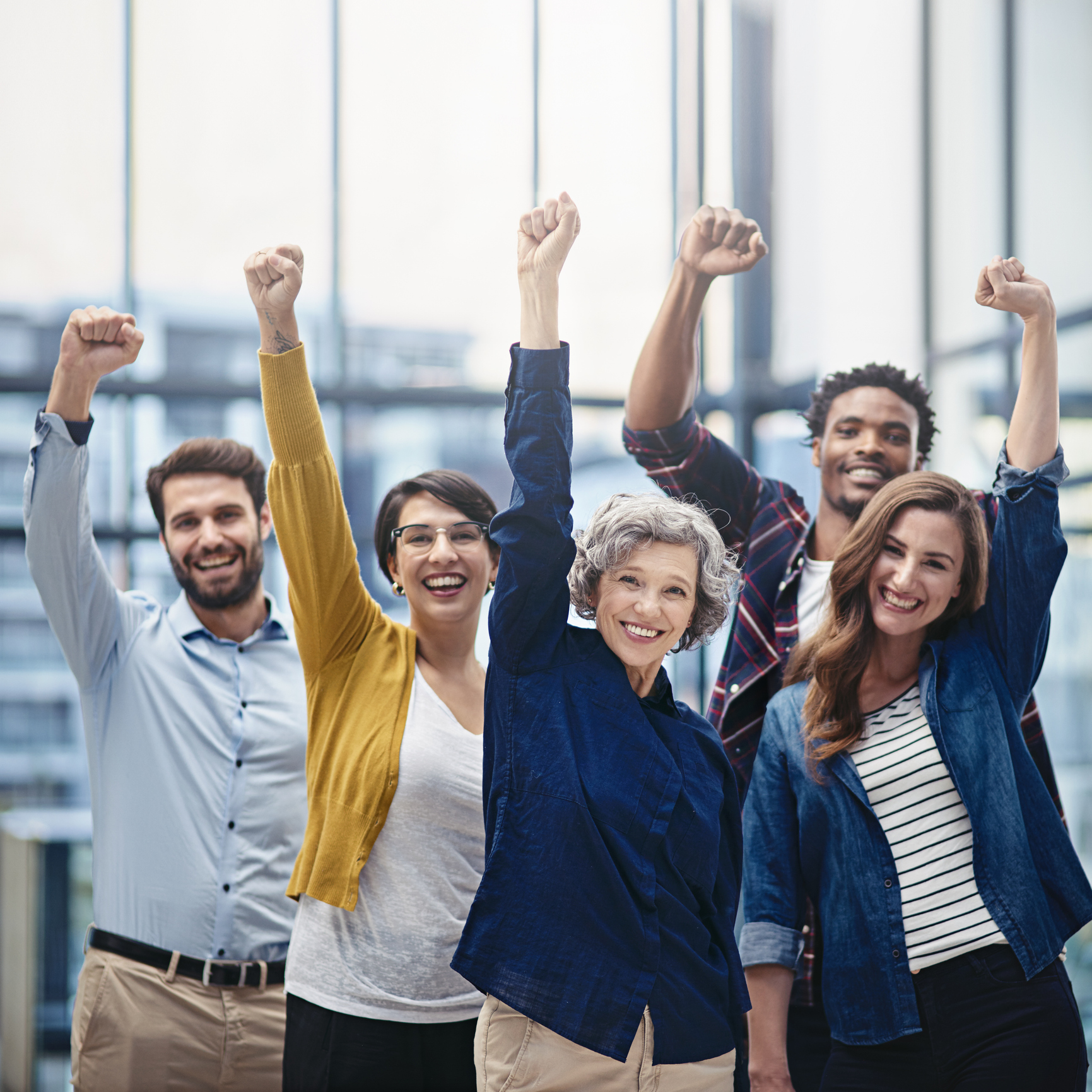 % Very Satisfied With Their Benefits
Represents percent of employees who report high satisfaction with their benefits (satisfaction rated 8-10 on a 0-10 scale). Based on all employees.
Source: 2025 BEAT Study: Benefits and Employee Attitude Tracker, LIMRA.
What Benefits Matter Most to Employees?
Benefits rated very or extremely important (4 or 5 on a 5-point scale). Employees rated the importance of having each benefit available, regardless of whether it is currently offered to them.
Source: 2025 BEAT Study: Benefits and Employee Attitude Tracker, LIMRA.
Unmet Needs
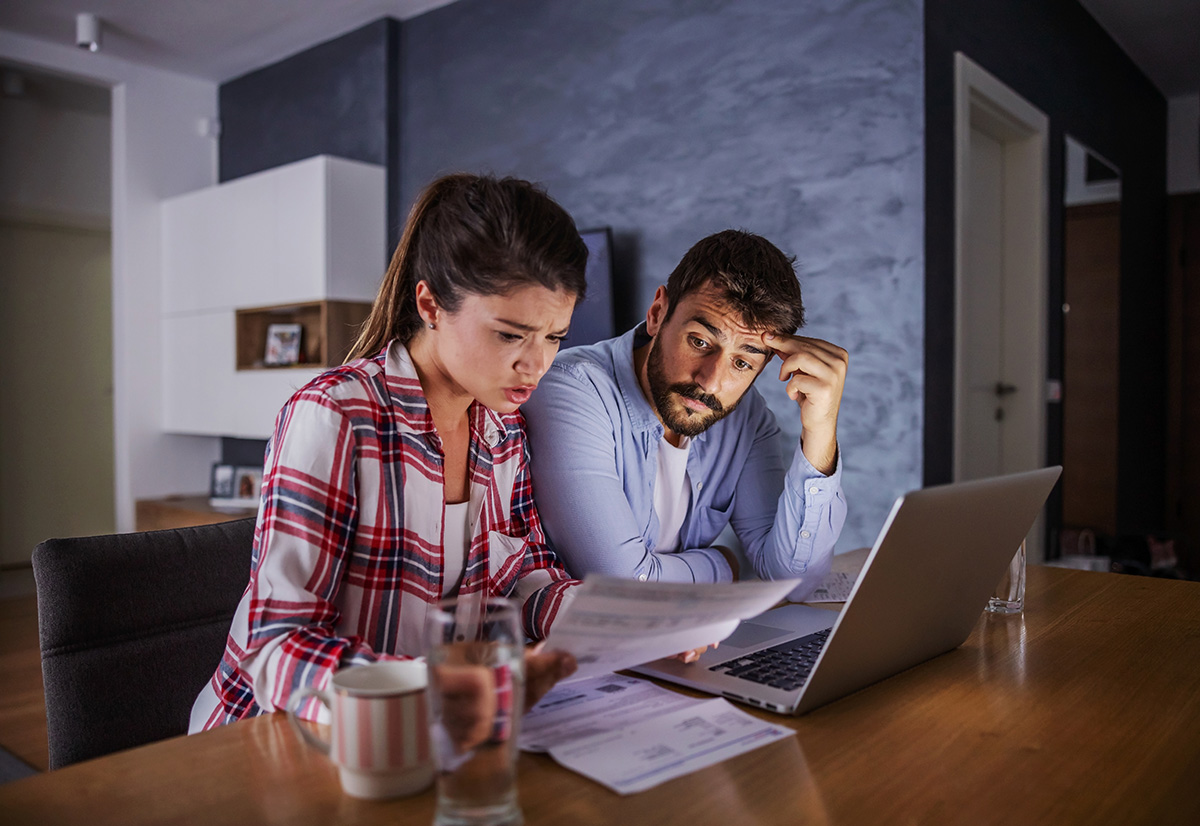 29%
Pension plan
27%
Critical illness
27%
Emergency savings benefit
26%
Cancer insurance
23%
Hospital indemnity
22%
Accident insurance
22%
Long-term care
22%
Paid family or medical leave
22%
ID theft protection
21%
Financial wellness program
Represents the percent of all employees who consider a specific benefit very/extremely important but are not currently offered the benefit (or are not sure if it’s offered).
Source: 2025 BEAT Study: Benefits and Employee Attitude Tracker, LIMRA.
Dropping Benefits
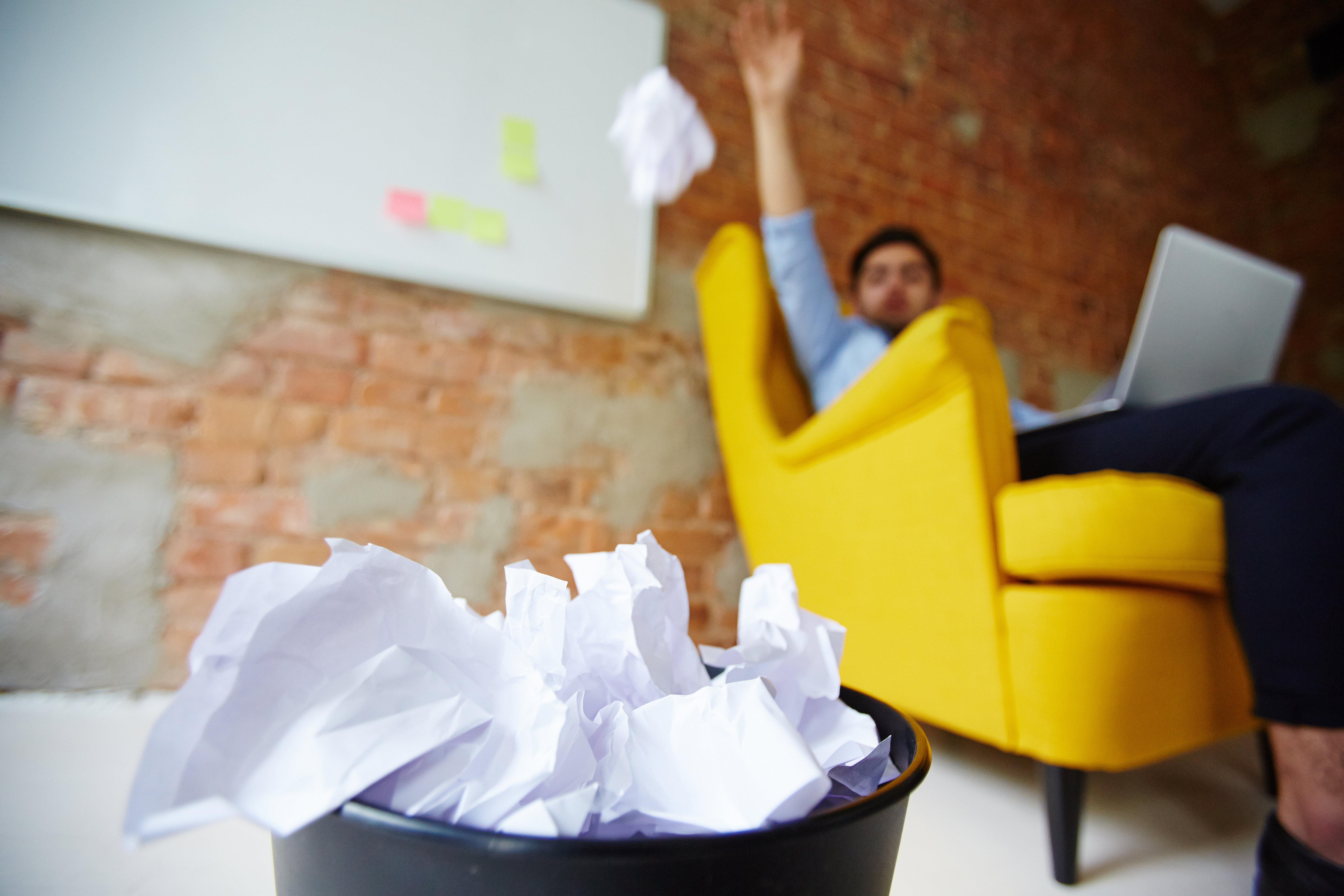 12% 
of employees have dropped a benefit in the past 2 years
Source: 2025 BEAT Study: Benefits and Employee Attitude Tracker, LIMRA.
Commonly Dropped Benefits
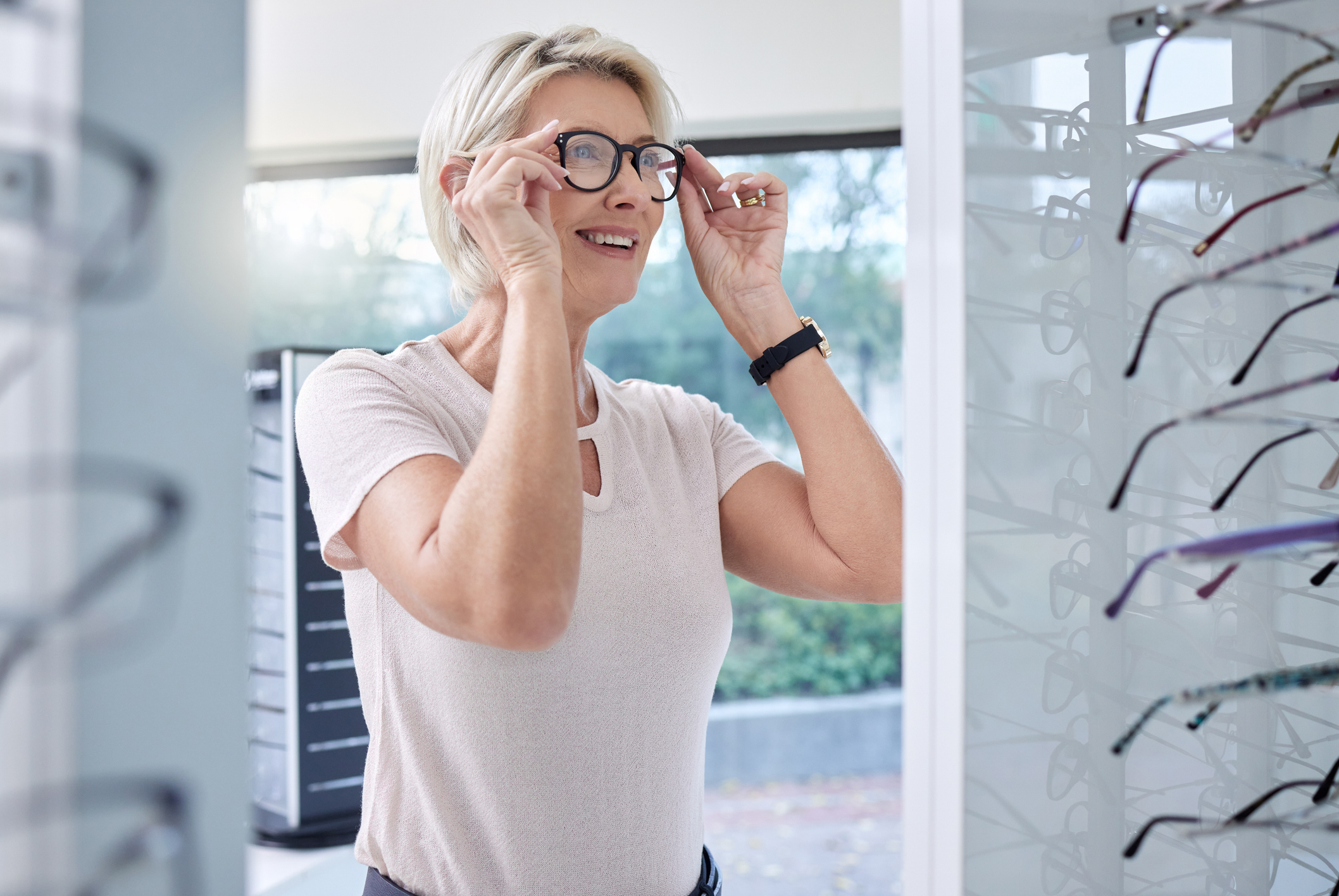 Based on employees who dropped a benefit within the past two years and who have the specified benefit offered to them at work. Multiple responses allowed.
Source: 2025 BEAT Study: Benefits and Employee Attitude Tracker, LIMRA.
Reasons for Dropping Benefits
Based on employees who dropped a benefit within the past two years. Multiple responses allowed.
Source: 2025 BEAT Study: Benefits and Employee Attitude Tracker, LIMRA.
Reasons for Dropping, By Benefit
Based on employees who dropped the specified benefit within the past two years. Multiple responses allowed.
Source: 2025 BEAT Study: Benefits and Employee Attitude Tracker, LIMRA.
Maximum Amount Employees Would Spend
Represents the maximum monthly amount employees (and their spouses/partners, if applicable) would be willing to spend out-of-pocket on benefits, excluding retirement savings. Based on employees who are offered insurance benefits. Q1 indicates the 25th percentile and Q3 indicates the 75th percentile. 
Source: 2025 BEAT Study: Benefits and Employee Attitude Tracker, LIMRA.
Change in Benefit Spending From Last Year
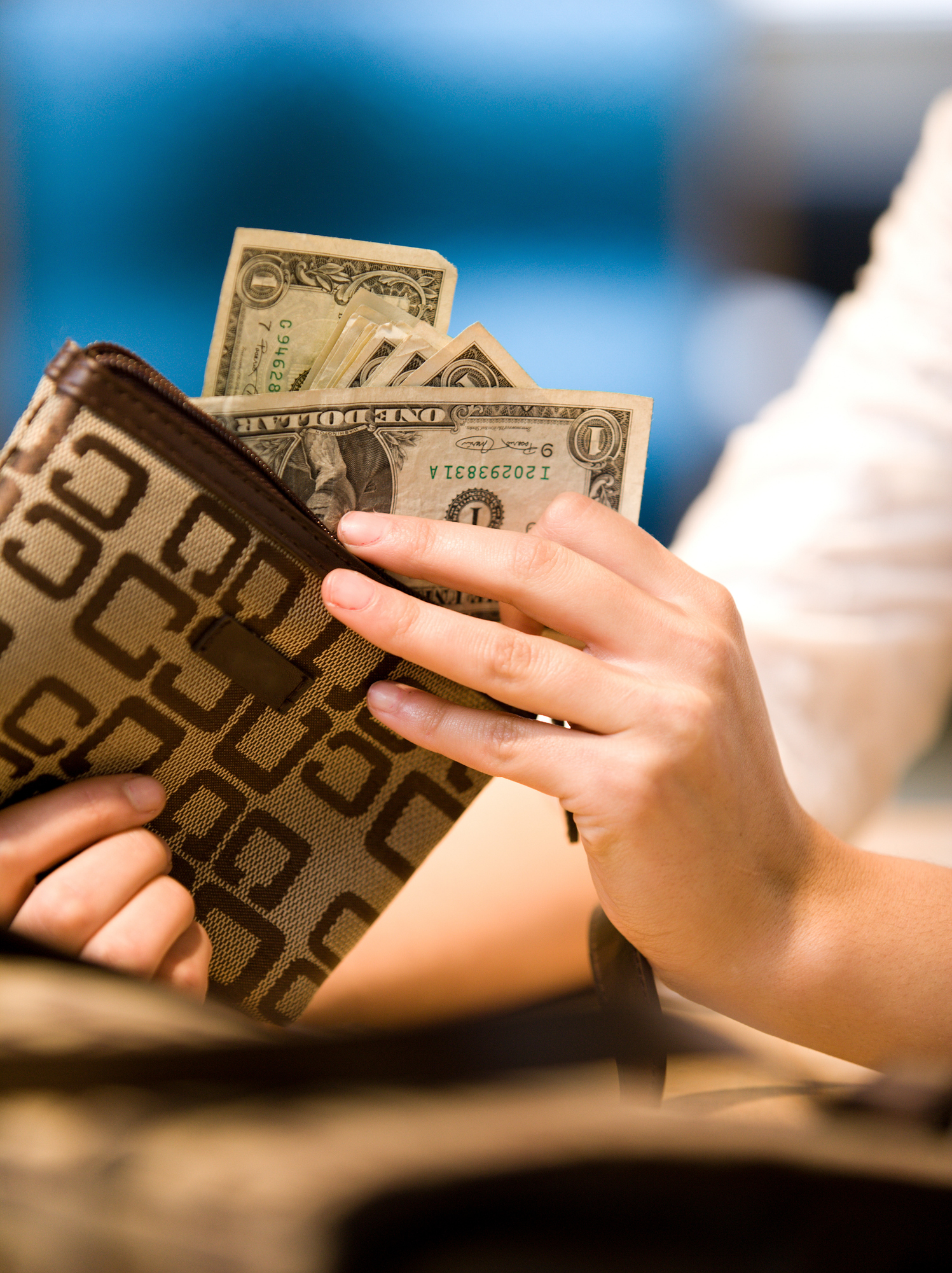 Based on employees who are offered insurance benefits. 
Source: 2025 BEAT Study: Benefits and Employee Attitude Tracker, LIMRA.
Understanding Of Benefits
How well do you understand your…?
Based on employees offered insurance and/or retirement benefits.
Source: 2025 BEAT Study: Benefits and Employee Attitude Tracker, LIMRA.
Benefits Education
Impact of Communication on Understanding
% Who Understand Insurance Benefits Very/Extremely Well
Represents the percent of employees who feel they understand their insurance benefits very or extremely well. Based on employees who are offered insurance benefits and have had an open enrollment period within the past two years. 
Source: 2025 BEAT Study: Benefits and Employee Attitude Tracker, LIMRA.
Most Common Resources for Benefits Education
53%
Emails
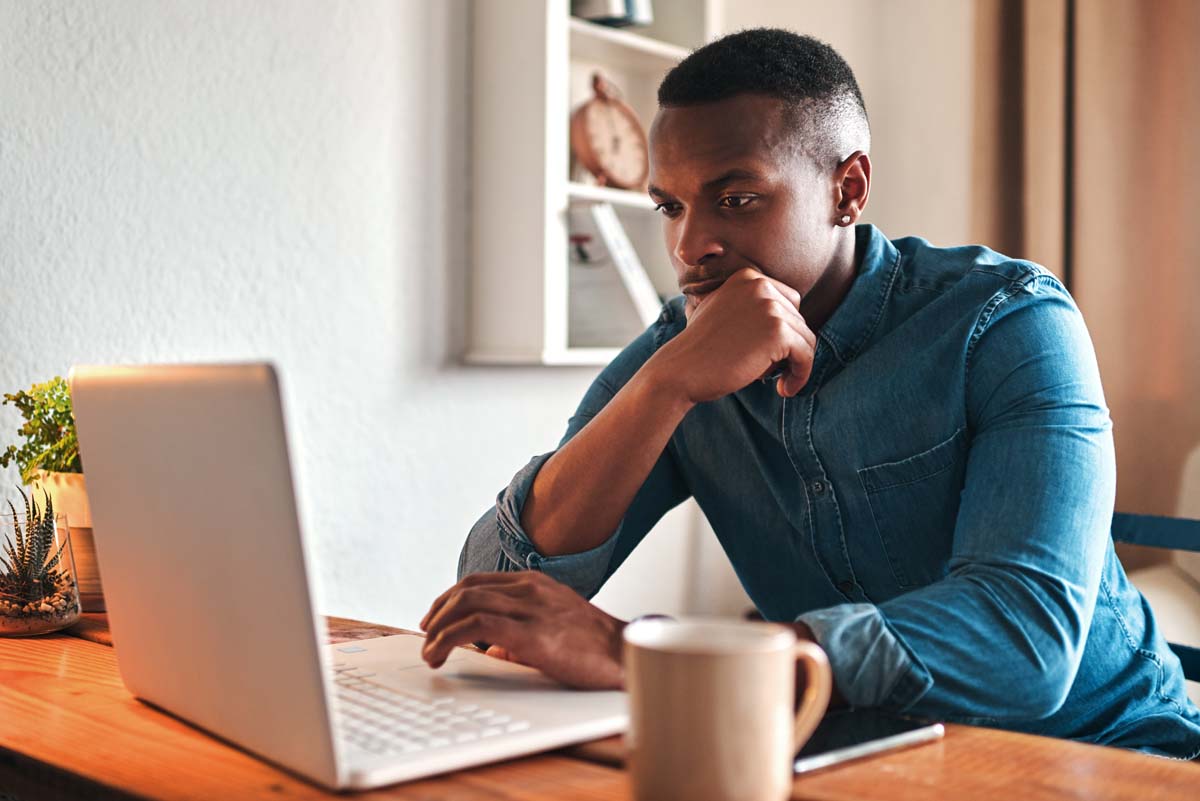 44%
Online (internet or benefits portal)
29%
Printed information at work
28%
Speak with someone by phone
26%
Printed information mailed home
21%
In-person group meeting
19%
Webinar
19%
In-person 1-on-1 meeting
17%
Virtual group meeting
17%
Videos
Based on employees who are offered insurance benefits and have had an open enrollment period within the past two years. Multiple responses allowed. 
Source: 2025 BEAT Study: Benefits and Employee Attitude Tracker, LIMRA.
Importance of Multi-Channel Communication
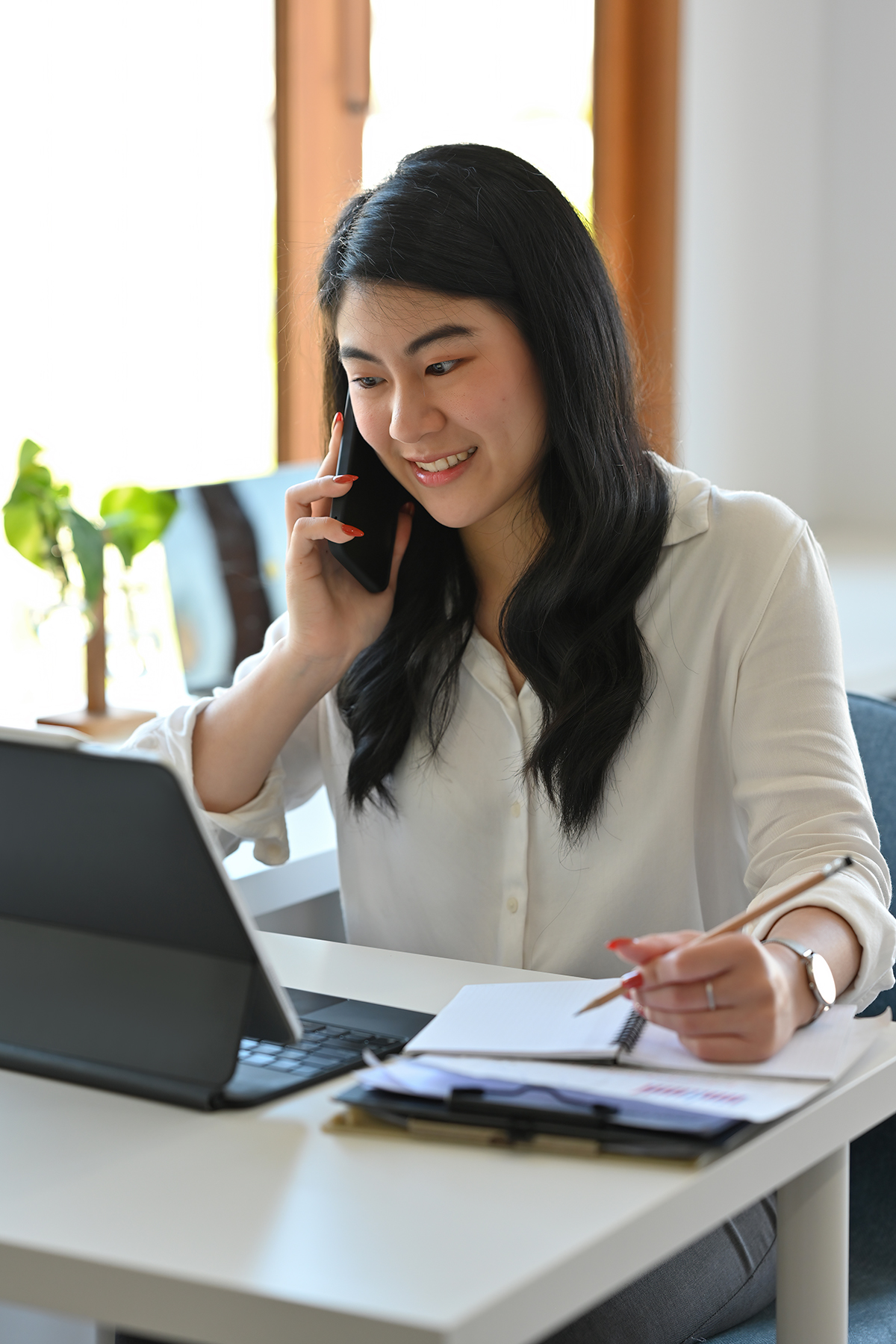 % Who Understand Insurance Benefits Very/Extremely Well
Represents the percent of employees who feel they understand their insurance benefits very or extremely well. Based on employees who are offered insurance benefits and have had an open enrollment period within the past two years. 
Source: 2025 BEAT Study: Benefits and Employee Attitude Tracker, LIMRA.
Resources Used (When Available)
Represents the percent of employees who say they actually used a specified resource to learn about their benefits. Based on employees who are offered insurance benefits and are aware that the specified resource was available to them before or during open enrollment. Multiple responses allowed. 
Source: 2025 BEAT Study: Benefits and Employee Attitude Tracker, LIMRA.
Most Helpful Resources
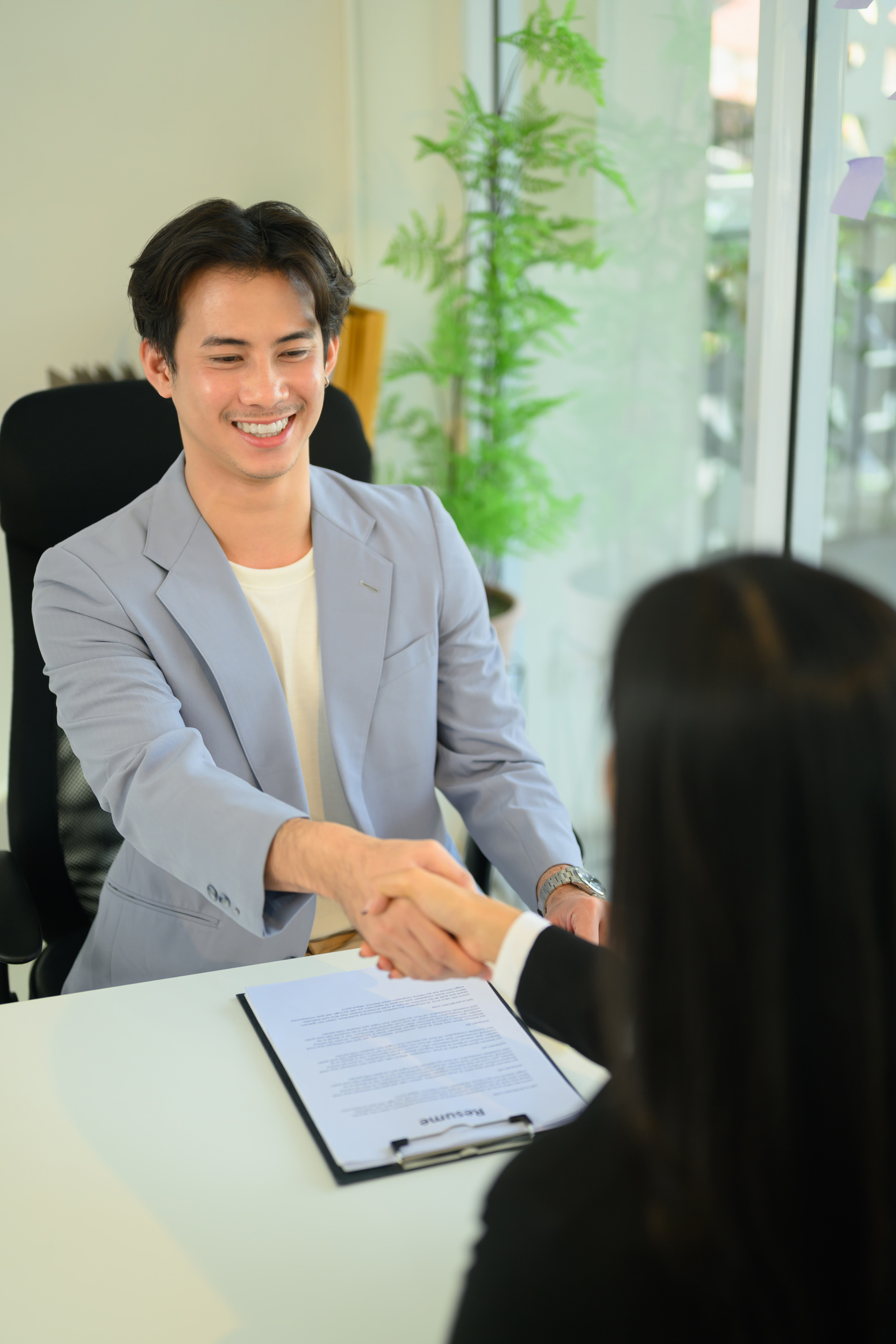 In-person 1-on-1 meeting                  	 81%


Online (internet or benefits portal)  	 77%


In-person group meeting                  	 67%


Interactive recommendation tool	 65%


Speak with someone by phone        	 63%
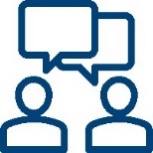 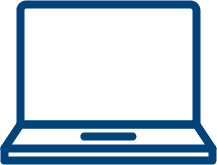 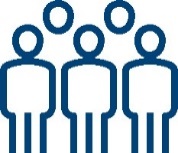 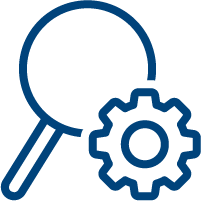 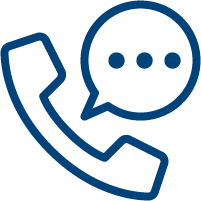 Represents the percent of employees who say the specified resource was one of the most helpful they used. Based on employees who are offered insurance benefits and say they used the specified resource to learn about their benefits during open enrollment. Up to two responses allowed.
Source: 2025 BEAT Study: Benefits and Employee Attitude Tracker, LIMRA.
Employment Attitudes
Employee Engagement
Agreement was rated on a 0–10 scale; some categories were merged as follows: Disagree = 0–2, Somewhat disagree = 3–4, Neutral = 5, Somewhat agree = 6–7, Agree = 8–10.
Source: 2025 BEAT Study: Benefits and Employee Attitude Tracker, LIMRA.
Factors Associated With Job Satisfaction
Small
Medium
Very Large
Large
Represents the correlation between the specified attitude and employees’ agreement that they are happy with their jobs.
Source: 2025 BEAT Study: Benefits and Employee Attitude Tracker, LIMRA.
Plans to Change Jobs
Source: 2025 BEAT Study: Benefits and Employee Attitude Tracker, LIMRA.
Plans to Change Jobs
Source: 2025 BEAT Study: Benefits and Employee Attitude Tracker, LIMRA.
Factors Influencing Career Decisions
Source: 2025 BEAT Study: Benefits and Employee Attitude Tracker, LIMRA.
Important Factors in a Potential Employer
Based on all employees. Employees ranked the top five most important factors they would look for in a potential employer.
Source: 2025 BEAT Study: Benefits and Employee Attitude Tracker, LIMRA.
Important Employer Factors Over Time
Represents the percent of employees who ranked the given factor in their top five.
Source: 2025 BEAT Study: Benefits and Employee Attitude Tracker, LIMRA.
Key Takeaways
Source: 2025 BEAT Study: Benefits and Employee Attitude Tracker, LIMRA.